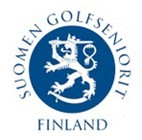 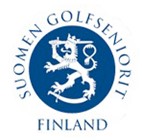 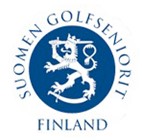 SGS Kilpailut 2019
Kari Hiukka 13.11.2018
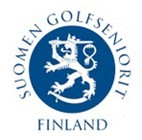 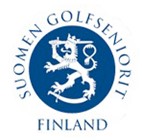 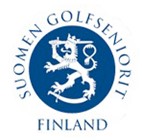 Kilpailijamäärät
Eri pelaajia toureilla;
FST muutokset
FST M50- ei muutoksia, 6 kilpailua- kisat 2…3 pv- kaikki mukana pistelaskennassa- reikäpelit entisellä mallilla 64 kaaviolla
Karsinta vuodelle 2020 muutetaan 2 päiväiseksi ja siinä cut 70 pelaajaa
Maksu päiväkohtainen
FST N50- 6 kilpailua entisen 7 sijasta- kisat 2…3 pv- pistelaskennassa mukana viisi kuudesta kisasta- reikäpelit entisellä mallilla 16 kaaviolla, pisteitä saa vain 8 parasta- Henkilövaihdos; Pirjo Sipronen lopettaa ja uusi valitaan syyskokouksessa
M50 ja N50 joukkuekisat
M50- Lauantaina pelataan aamupäivällä 2 paripeliä fourball pelinä, molemmat tuloksiin- Lauantaina pelataan iltapäivällä 2 paripeliä foursome pelinä, molemmat tuloksiin, lisäys- Pelaajat saavat olla samoja tai eri pelaajia, maksimi pelaaja määrä on 6.- Sunnuntaina singelit entiseen tapaan 3 tulosta neljästä- Muutoksella lisäarvoa paripeleille- Kilpailumaksu nousee 370 €, 

N50- Ei tässä vaiheessa päätettyjä muutoksia
M50 haastaja
Kilpailuja 5 ja kaikki yhden kierroksen kilpailuja
Entiset tasoitusrajat
Kaikki tuloksiin mukaan
Kisat viikonloppuisin
Viimeinen kisa pistearvo 1,3 kertainen
M60, M65, M70 ja M75
Kilpailuja 5 
SM kisa 2 pv, muut lyöntipelit 3 kpl 1 päiväisiä ja rp 1..2 pv
Reikäpeli vain scr luokassa
Kaikki mukaan pistelaskentaan
Viimeisen lyöntipelikisan (ei SM) pistearvo on 1,3 kertainen
SM M75 joukkuekisa 3-henkinen
N60 ja N70 tourit
Kilpailuja 4
HCP kilpailuja tasoitusraja 8,0…36,0
Kaikki mukaan pistelaskentaan
Viimeisen kisan pistearvo on 1,3 kertainen
Pelataan samalla kentällä ja samana päivänä M75 sarjan kanssa
Tourin vetäjä vaihtuu Liisa Eerola lopettaa ja Tellervo Maunuksela aloittaa
Tour viikonloput:
Toukokuu
Elokuu
Kesäkuu
Elokuu
Reikäpelit M60, M65, M70, M75 ja N65
Reikäpelit jatkuu:
Pohjois-Suomen Tour (SCR)
Kokeilua jatketaan
Markkinointia lisätään
Viimeinen kilpailu on finaali, jossa jaetaan mitalit
Viimeisen kilpailun pistearvo on 1,3 kertainen
Vetäjänä Arto Leinonen, Paltamo Golfista, keskempänä toimialuetta

Kilpailut
   - la 08.06 Kalajoki Golf
   - la 20.07 Oulun Golfkerho
   - la 24.08 Paltamo Golf
Aluetourit:
Muutos että viimeisen kisan pistearvo on 1,3 kertainen